Anne SOIGNANTE
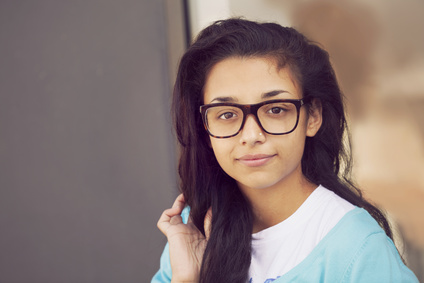 Aide-Soignante en EHPAD – 13 ans d’expérience
A propos de moi
Passionnée par le métier d’aide-soignante en EHPAD, j’ai plus de 13 ans d’expérience dans le domaine. Empathique et patiente, je suis dévouée à fournir les meilleurs soins possibles pour améliorer le quotidien des résidents.
Contact
+336 01 02 03 04
votre.nom.prenom@gnail.com
Marseille, France
linkedin.com/votre-profil
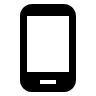 Expériences Professionnelles
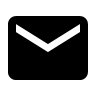 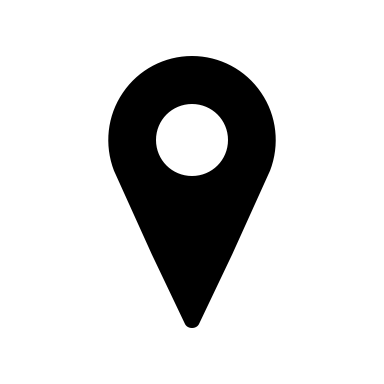 Aide-Soignante, EHPAD Les Magnolias, Paris, 2014 – Présent
Dispensation des soins d’hygiène et de confort, en respectant la dignité et l’intégrité de chaque résident.
Réalisation des soins préventifs pour éviter les complications (escarres, infections…).
Accompagnement des résidents dans les activités de la vie quotidienne.
Observation de l’état de santé des résidents et transmission des informations à l’équipe soignante.
Participation à l’animation de la vie sociale de l’établissement (organisation d’ateliers, de sorties…).

Aide-Soignante, EHPAD Les Chênes, Paris, 2010 – 2014
Soins d’hygiène et de confort à la personne.
Surveillance et aide à l’alimentation, à l’hydratation.
Aide à la mobilité et aux déplacements.
Accueil et installation des nouveaux résidents.
Participation active à l’élaboration et la mise en œuvre du projet de soins individualisé des résidents.
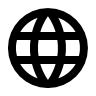 Langues
Français - langue maternelle
Anglais - C1
Espagnol - B2
Compétences clés
Soins d’hygiène et de confort
Surveillance de l’état de santé des patients
Capacité à utiliser des équipements médicaux spécialisés
Connaissance de la pathologie du vieillissement
Aptitude à travailler en équipe
Formation
Diplôme d’État d’Aide-Soignante (DEAS), IFAS de Paris, 2010
Baccalauréat Sciences et Technologies de la Santé et du Social (ST2S), Lycée Victor Hugo, Paris, 2007
Qualités
Empathique et à l’écoute
Patiente et calme
Discrète et respectueuse
Dynamique et proactive
Organisée
Hobbies
Lecture (romans, biographies)
Marche nordique
Bénévolat (distribution de repas aux sans-abris)
Formation
Français : Langue maternelle
Anglais : B2